Консультации для родителей 

 «Осенний парк – лучшее место для психологического и физического отдыха детей»

Работу выполнила ГАФИЯТУЛЛИНА Елена ГЕРМАНОВНА Воспитатель ГБДОУ № 129     Адмиралтейского района 
г. Санкт-Петербурга
Цели и задачи
Приобщение семьи к здоровому и активному образу жизни.
Создание благоприятного для развития ребёнка психологического климата.
Воспитание у родителей уважения к своему  физическому  и психологическому  здоровью и здоровью своих детей.
Формирование  эмоционально-доброжелательных отношений к                                 живым существам.
Развитие  эстетических чувств, любви к природе. 
5.   Развитие фантазии и воображения.
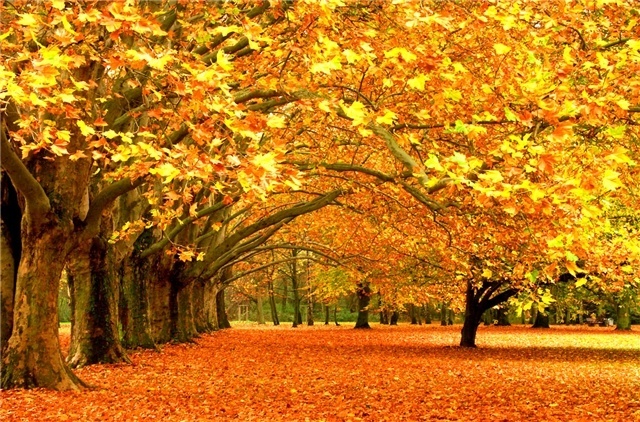 Дорогие родители, чтобы выходные не прошли скучно, а ваши дети не остались разочарованными сделайте их интересными для детей и для себя. Постарайтесь проводить на свежем воздухе как можно больше времени.                              Осенний парк – лучшее место для проведения забавных , активных и развивающих игр с детьми!
Во время прогулки не забывайте наблюдать за красотой  природных  явлений , ребёнок открывает для себя загадочный мир природы! Задавайте ему вопросы, интересуйтесь его  мнением, стремясь развивать его  любознательность - пусть он размышляет в поисках ответов, и не беда, если его догадки не всегда верны.
Прогулки дают  великолепные возможности не только для оздоровления и закаливания детей, но и для обогащения ума впечатлениями, души – красотой и светом.  Подкармливание  Пернатых друзей формирует эмоционально-доброжелательное отношение к живым существам.
Игры для детей в парке это, конечно же, прежде всего превосходная возможность подвигаться вдоволь. Детям необходимо общение со сверстниками. Приобщайте к культуре активного отдыха ваших друзей - молодых родителей. Такой отдых надолго запомнится  Всем и доставит вам огромную радость!
Активные игры совмещайте с развивающими. Для закрепления знаний детей о деревьях можно организовать игру: «Детки на ветке». Поднимите с земли красивый листик и найдите с детьми то дерево, с которого он упал. Скажите, как называется этот лист и дерево.
Как же здорово играть вместе с друзьями
Наблюдая за деревьями и сравнивая то, как они выглядят весной, летом, осенью и зимой, ваш ребёнок сможет лучше осознать смену времён года. Вспомните, что летом деревья были одеты в зелёный наряд, а осенью листья стали желтеть и облетать.
Наблюдения за окружающим миром способствуют развитию творческого воображения. Игра: «Откуда и куда плывут облака» разовьёт  у детей фантазию и воображение.
Белоснежные облака в стране «Фантазия»
Непосредственное общение с природой даст вашему ребёнку более яркие впечатления, чем книги и рассказы взрослых.  Подкармливание  уток прививает любовь ко всему живому, учит заботится о братьях наших меньших и не бросать их в холода.
Понаблюдайте с детьми за трудом взрослых, работающих в парке. Прививайте детям чувство благодарности к людям за их труд. Расскажите детям, как надо вести себя в парке: не бросать мусор на землю, не ломать ветки, не рвать цветы.
Наблюдая за листопадом, вспомните стихи и песни об осени.
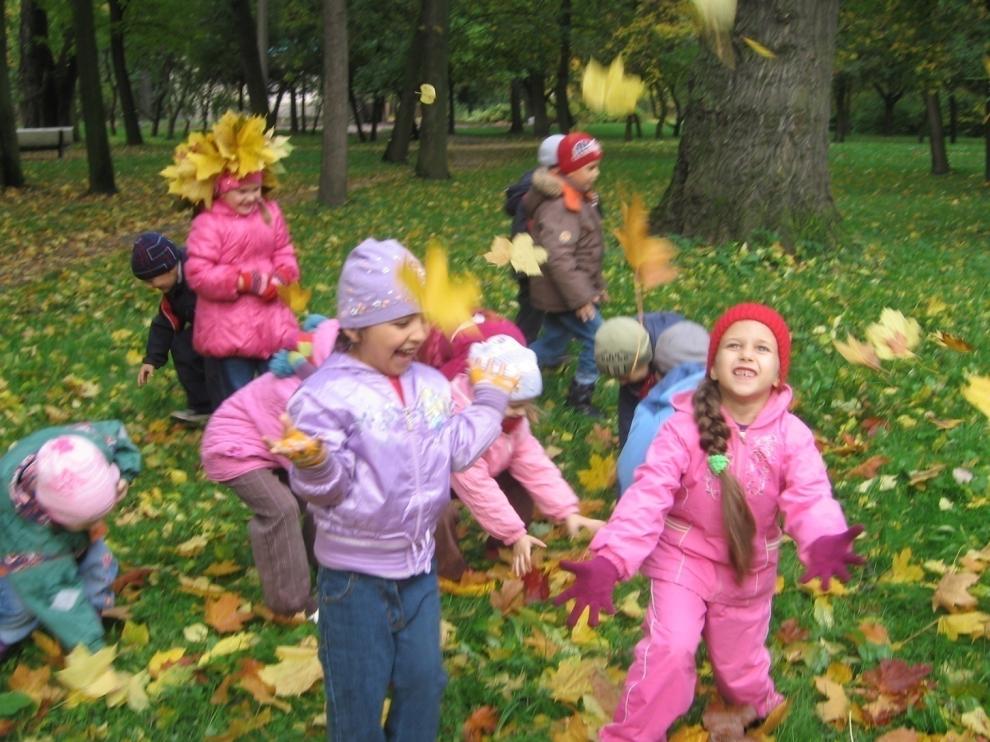 Осенняя пора богата природным материалом. Кленовые листья  в процессе совместного творчества  дома превратятся в произведения искусств . Уже давно психологи и педагоги единогласно утверждают, что совместное творчество детей и родителей формирует хорошие доверительные отношения между ними, оказывает положительное влияние на  развитие ребёнка и приучает его сотрудничать. Творческий процесс стимулирует всестороннее развитие вашего малыша. Совершенствуются моторные навыки, формируется воображение, раскрывается творческий потенциал.
Осень - чудесная пора! А прогулка  с детьми в осеннем парке подарит массу положительных эмоций и впечатлений.
Осенний парк – лучшее место для всестороннего развития детей
СПАСИБО ЗА ВНИМАНИЕ !!!